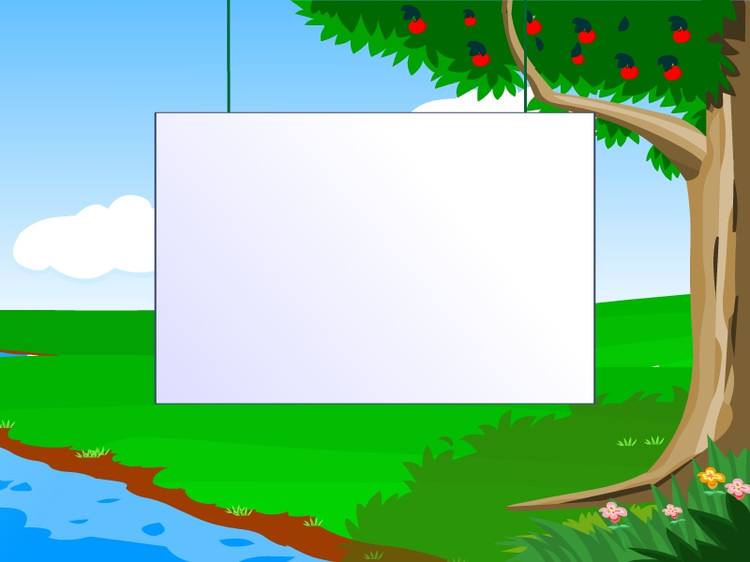 一二三四五，
金木水火土。
天地分上下，
日月照今古。
5.对韵歌
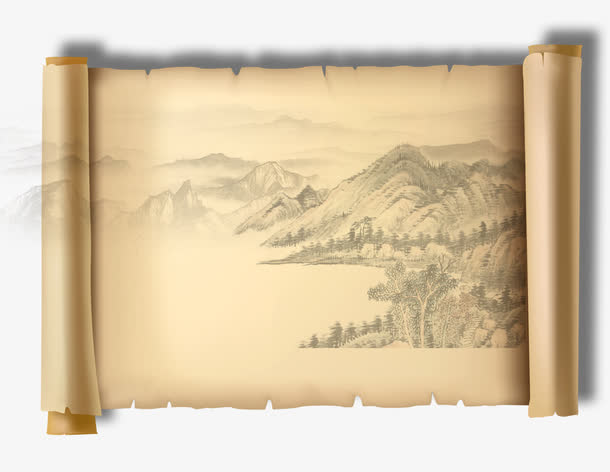 对韵歌云对雨，雪对风。花对树，鸟对虫。山清对水秀，柳绿对桃红。
云
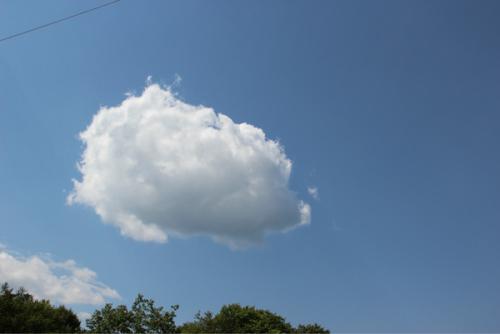 云
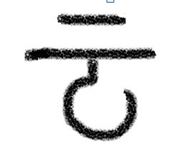 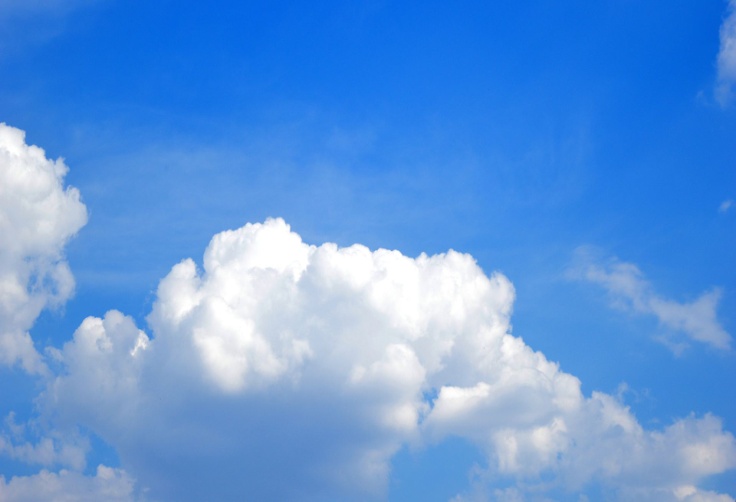 白云
彩云
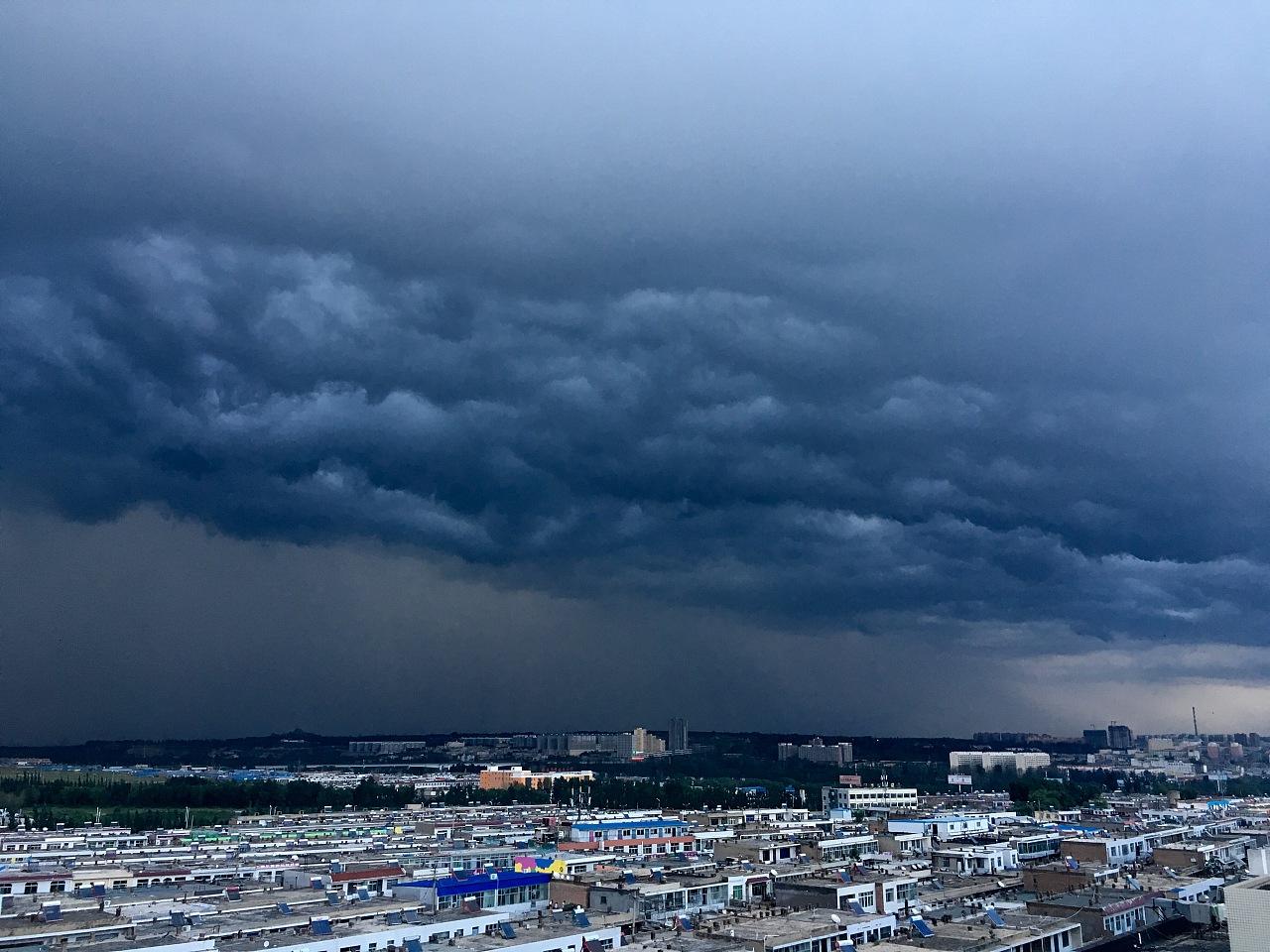 乌云
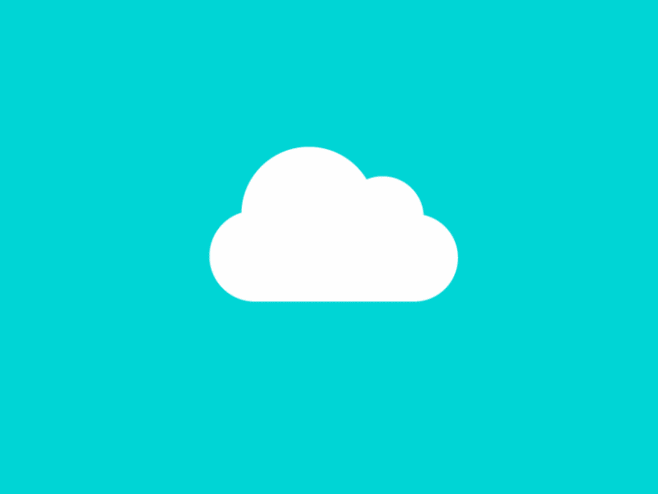 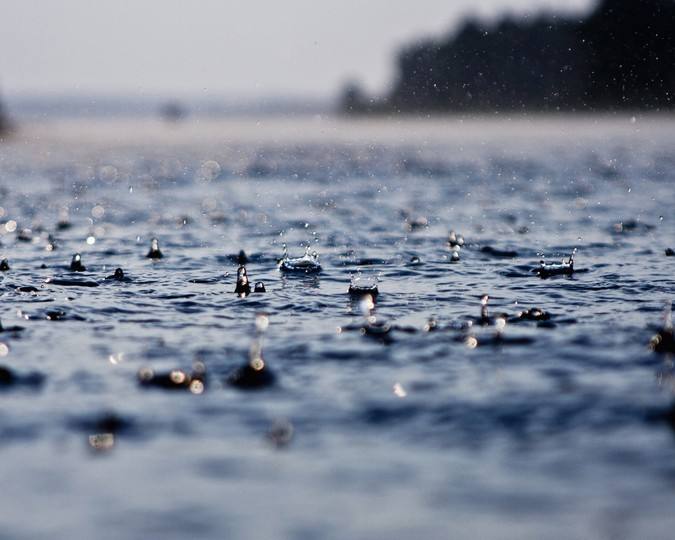 雨
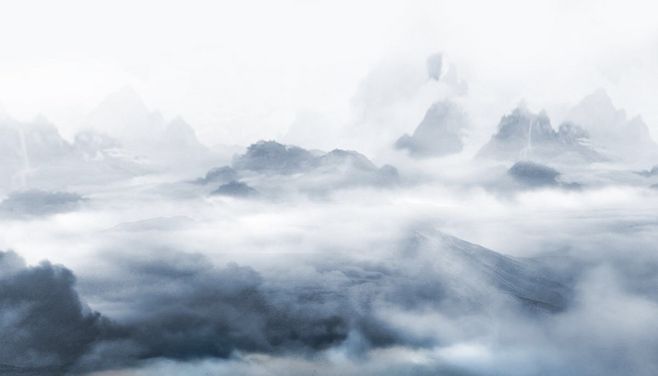 云对雨
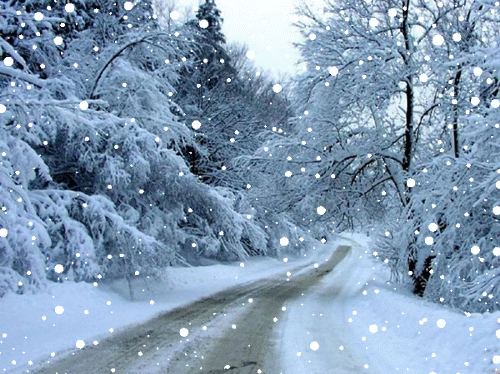 风
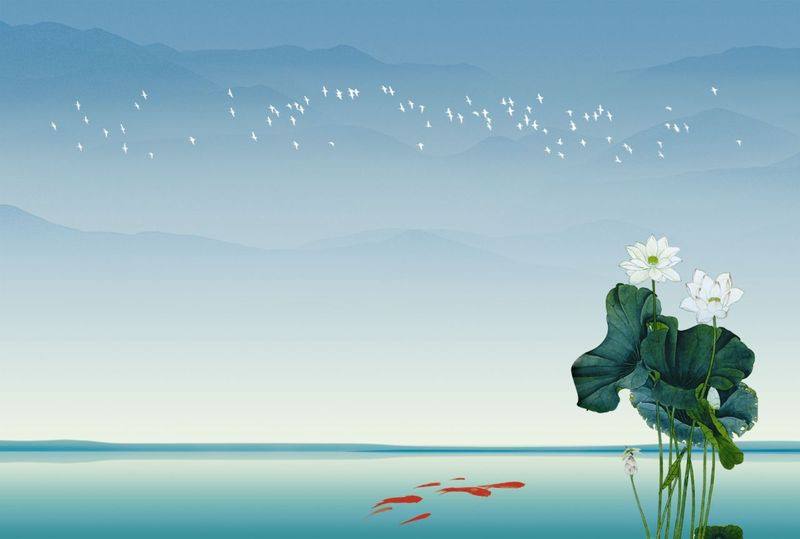 秋风
春风
微风
大风
冷风
热风
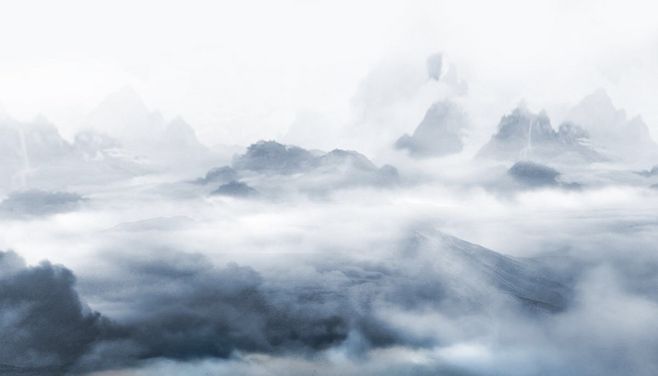 雪对风
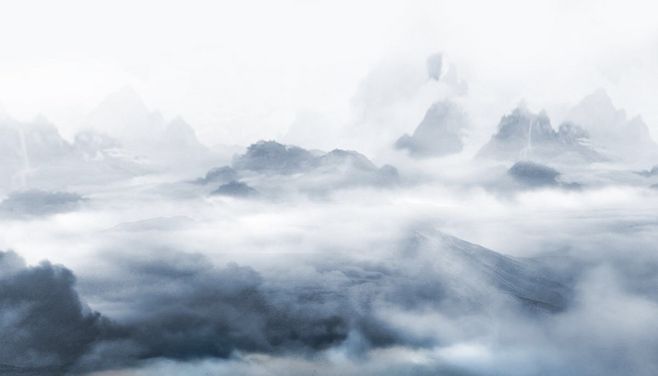 云对雨，
雪对风。
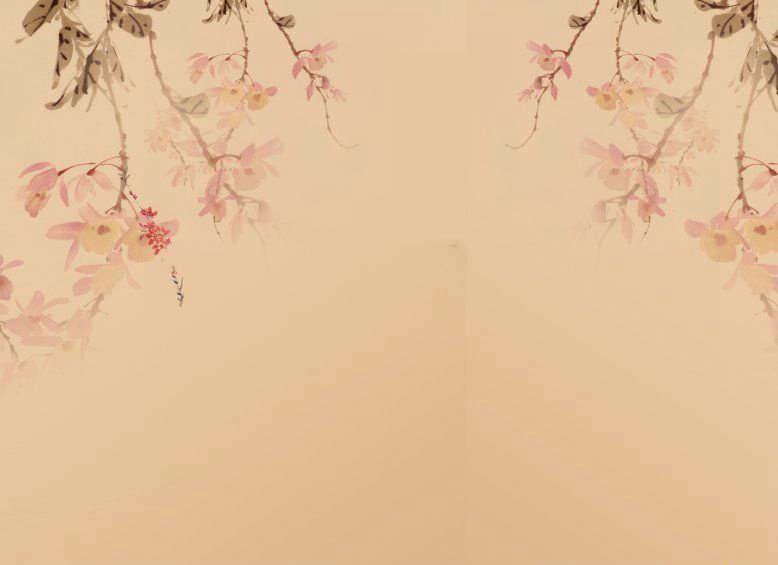 花对树，
鸟对虫。
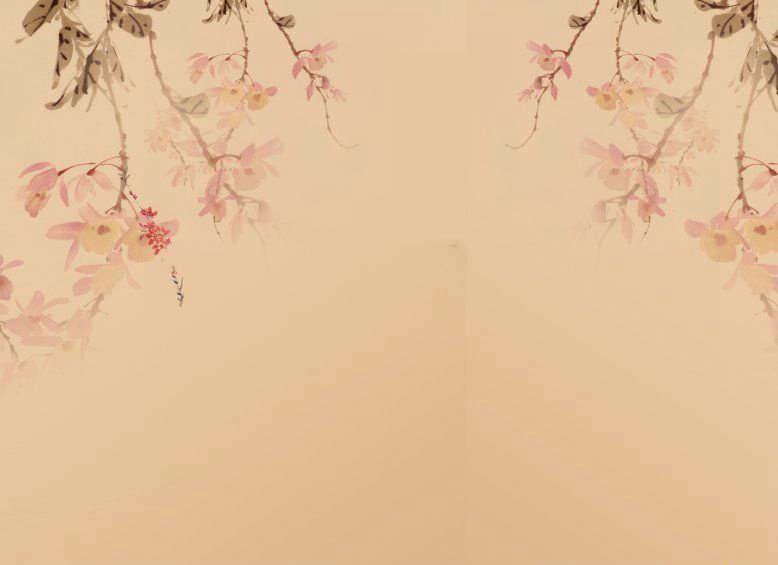 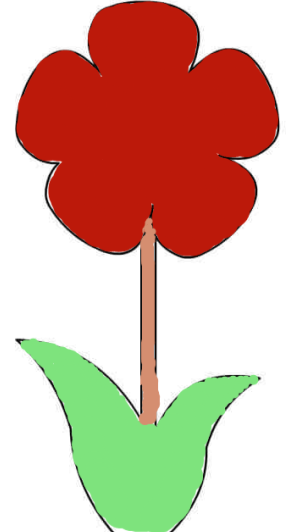 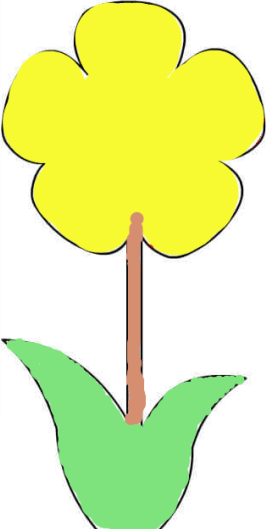 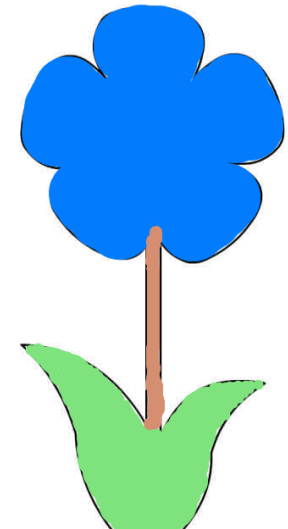 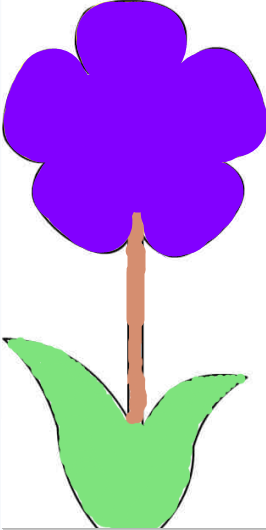 花
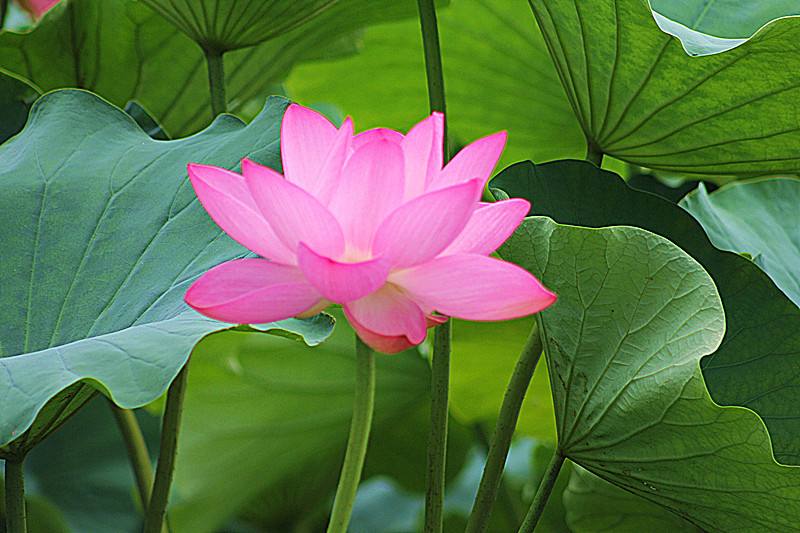 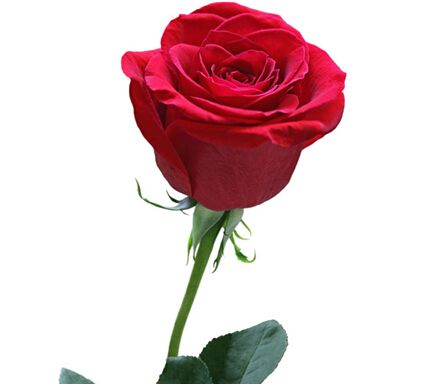 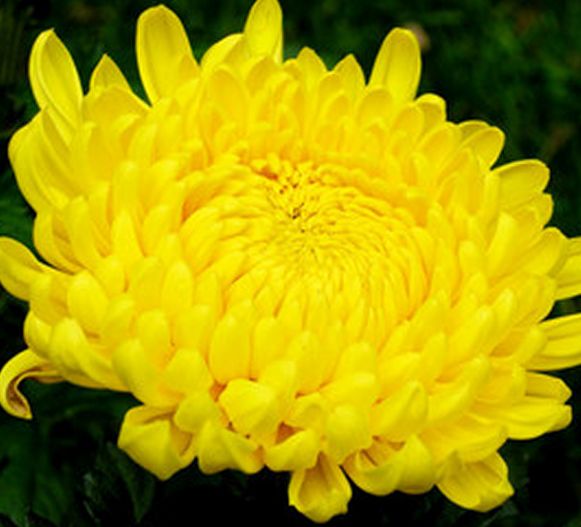 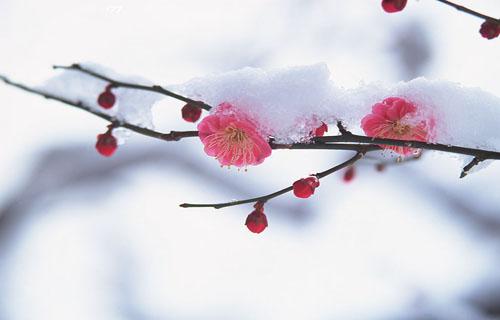 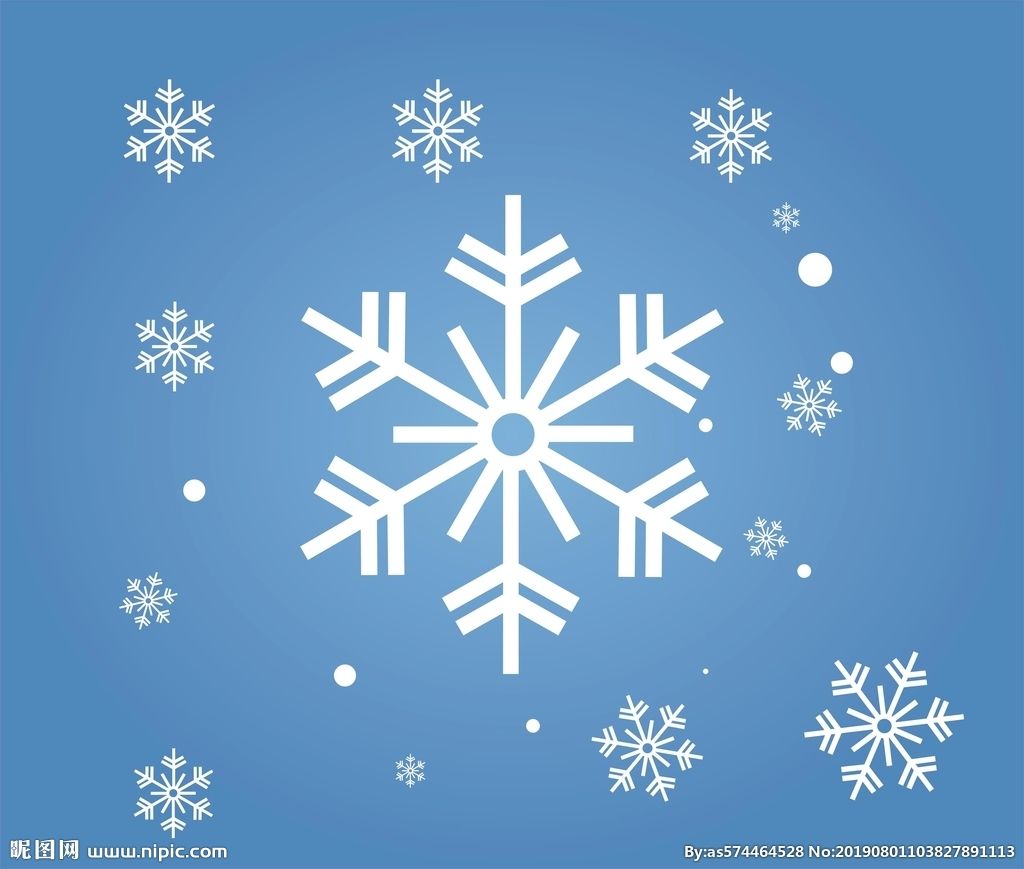 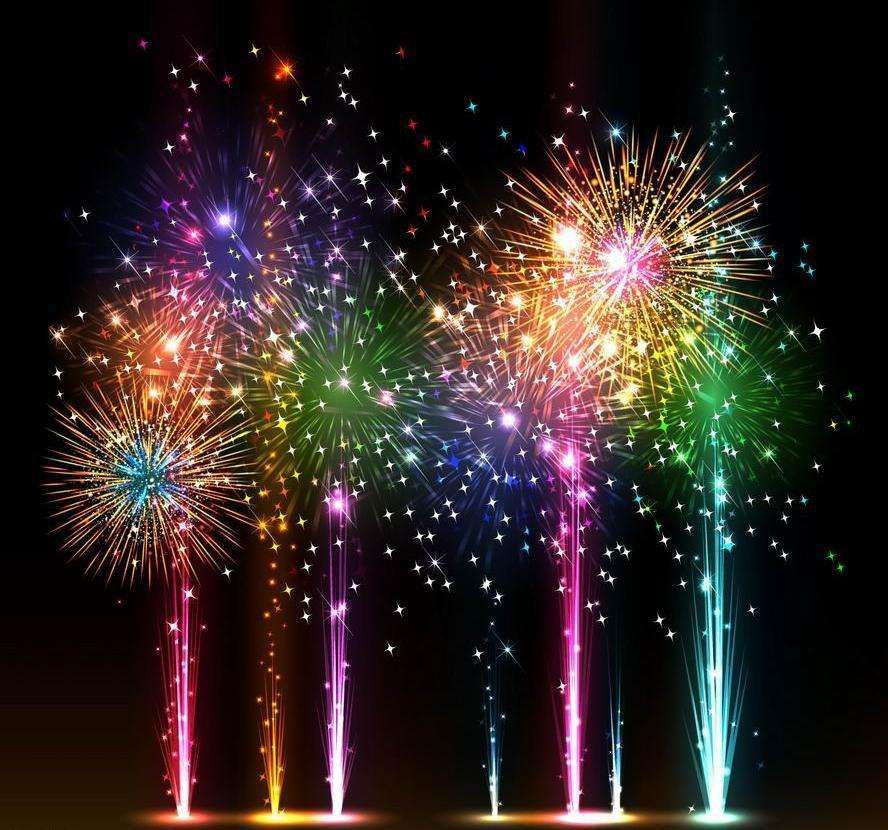 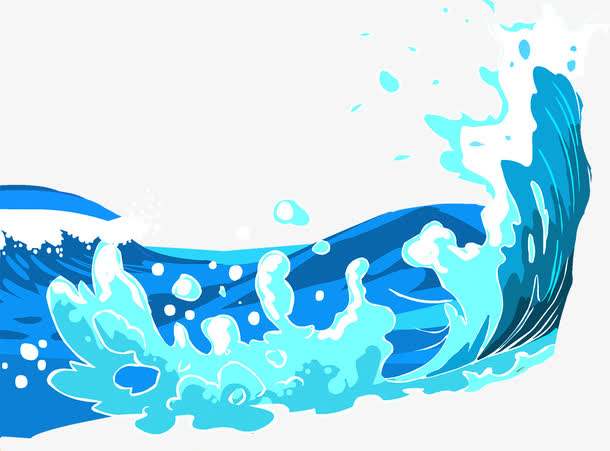 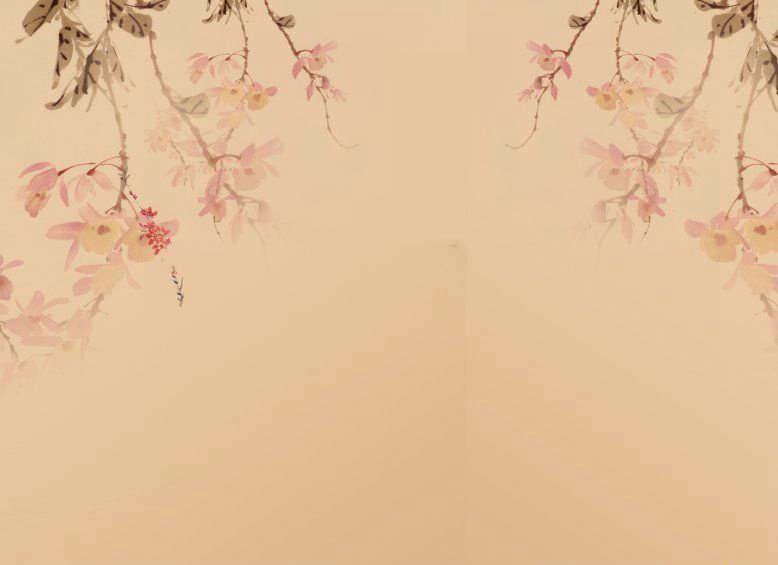 花对树，
鸟对虫。
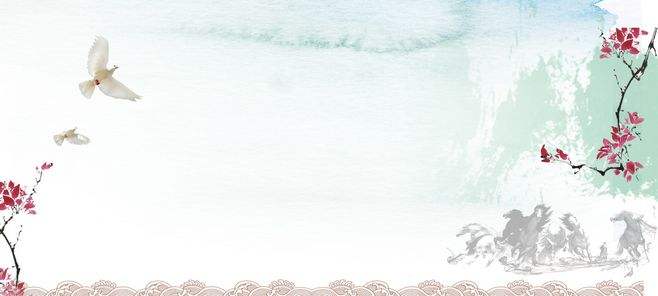 鸟
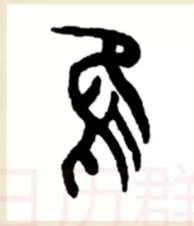 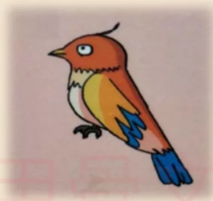 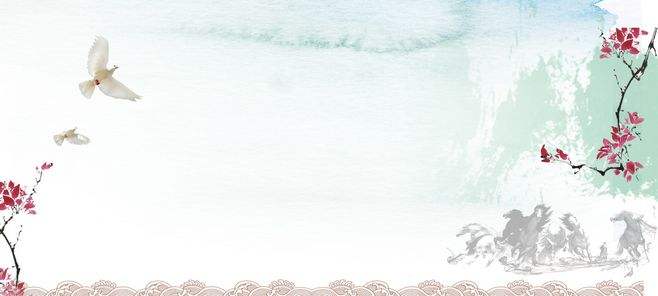 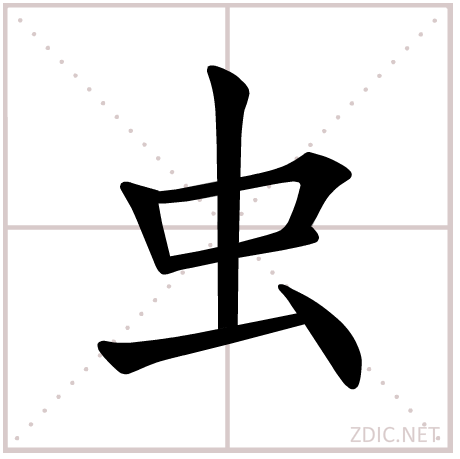 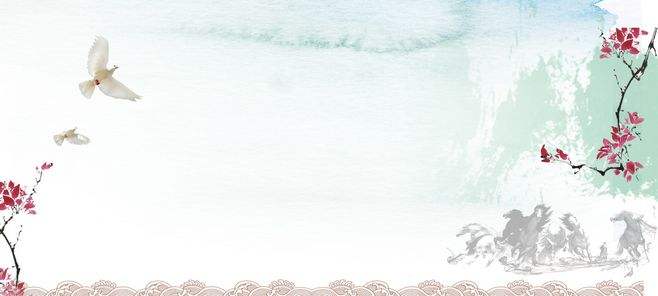 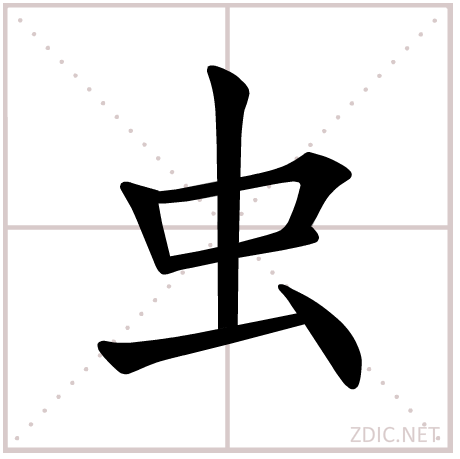 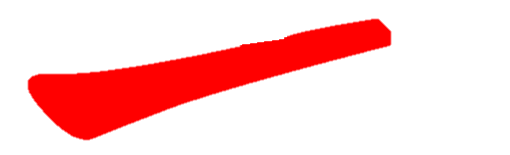 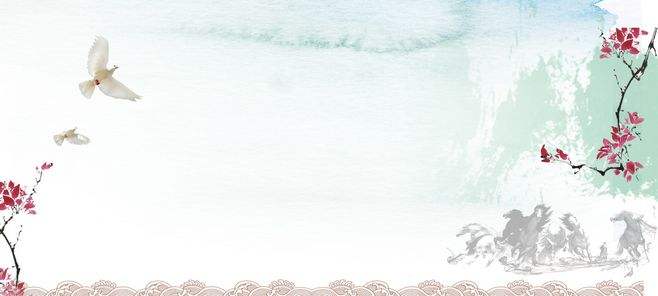 花对树，
鸟对虫。
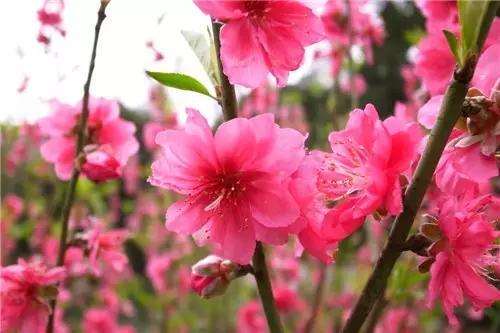 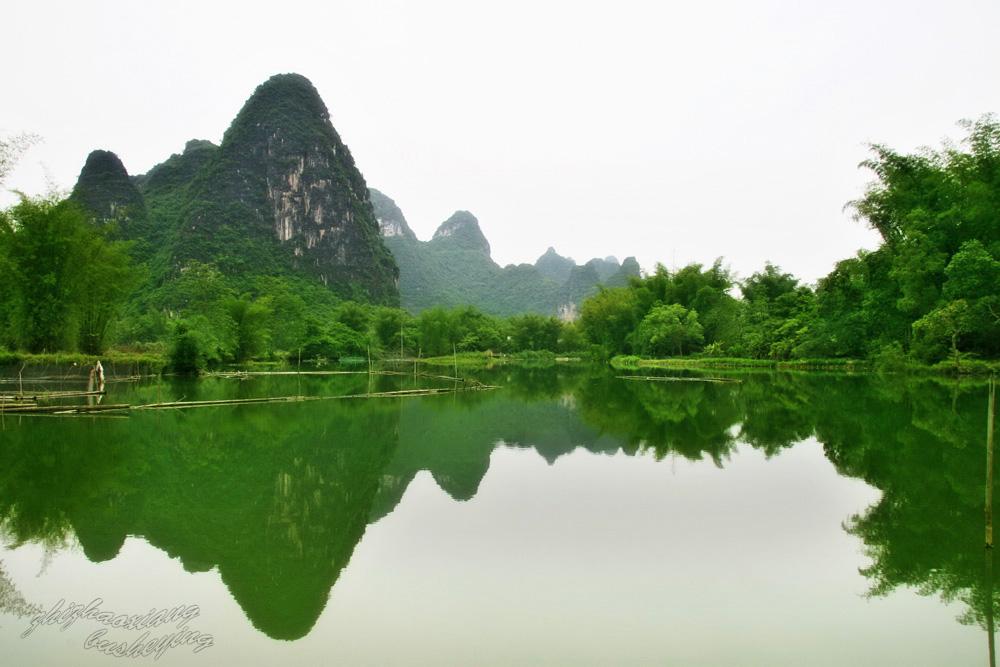 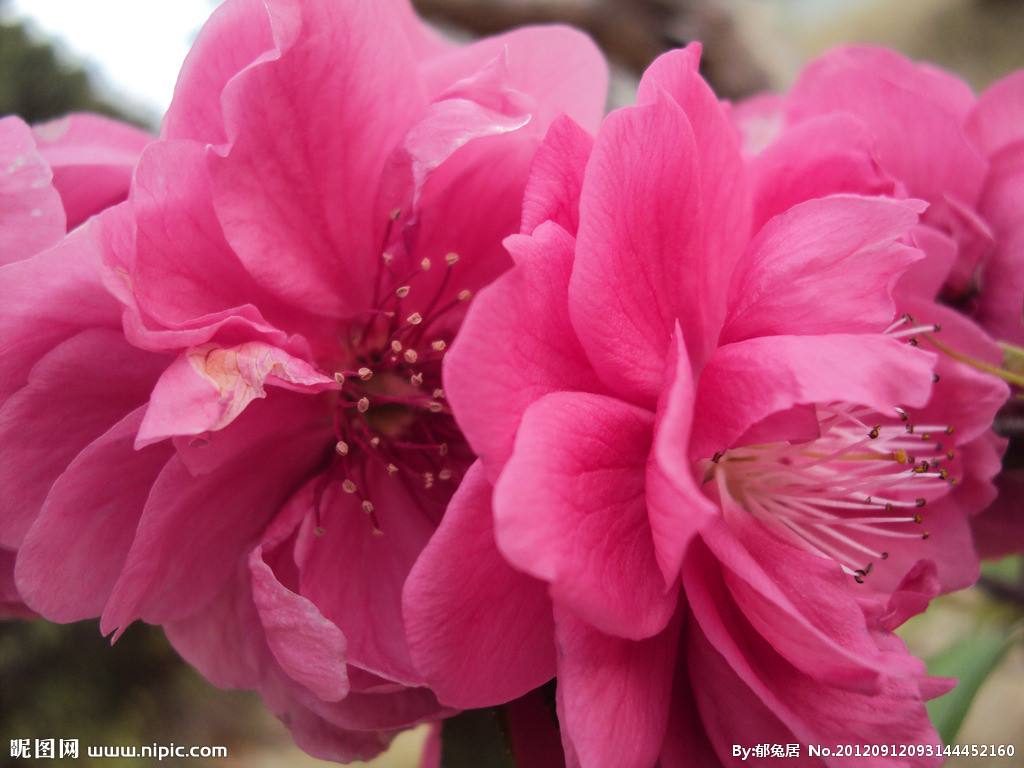 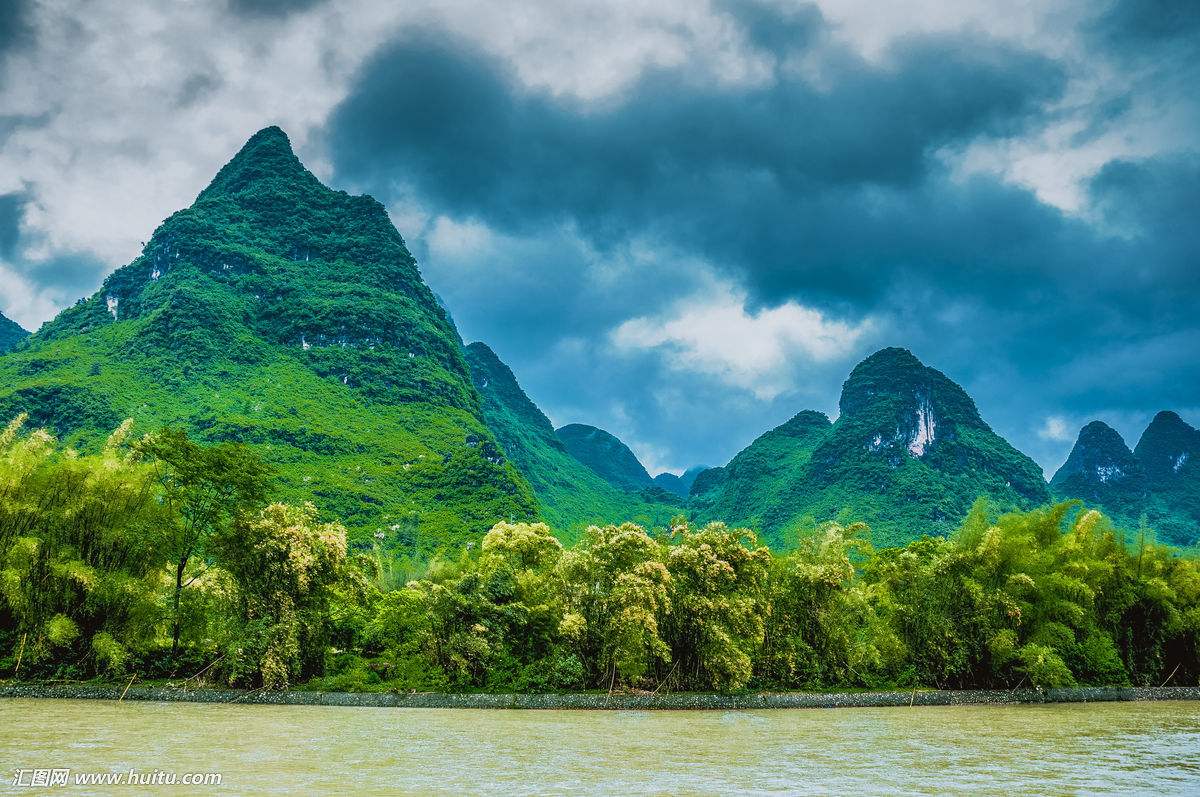 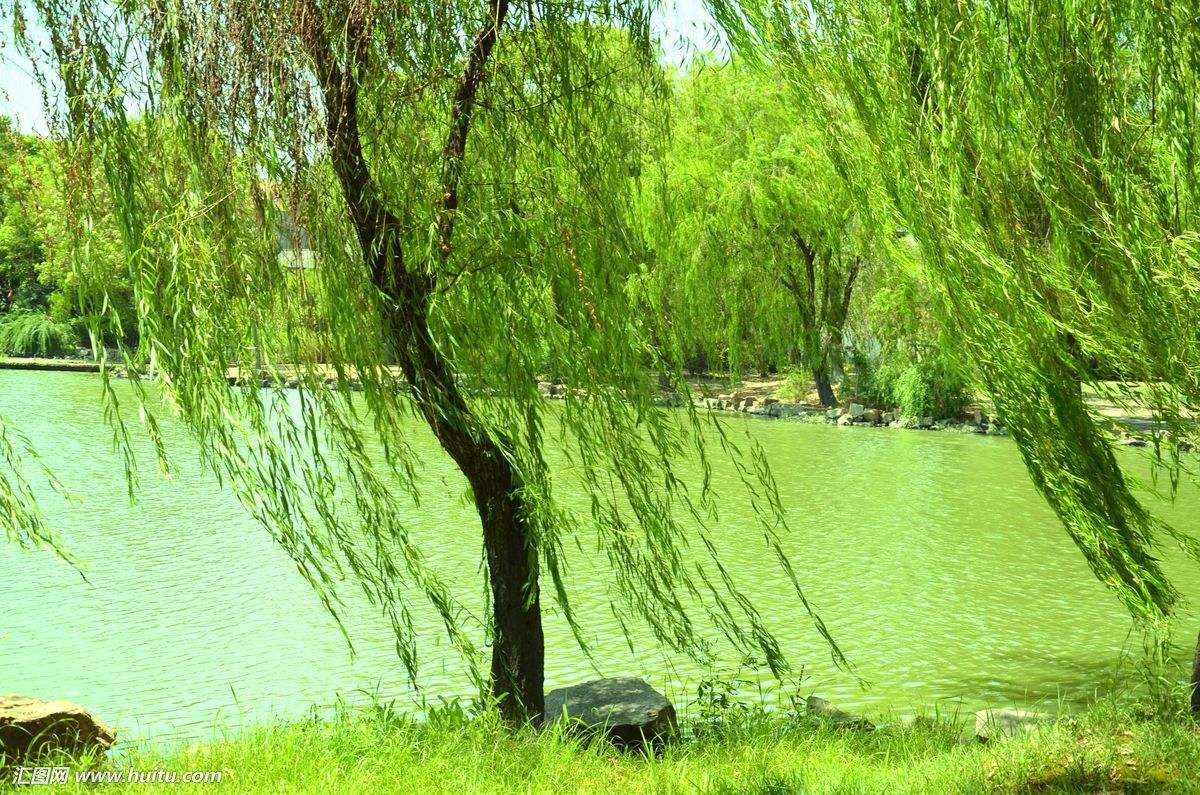 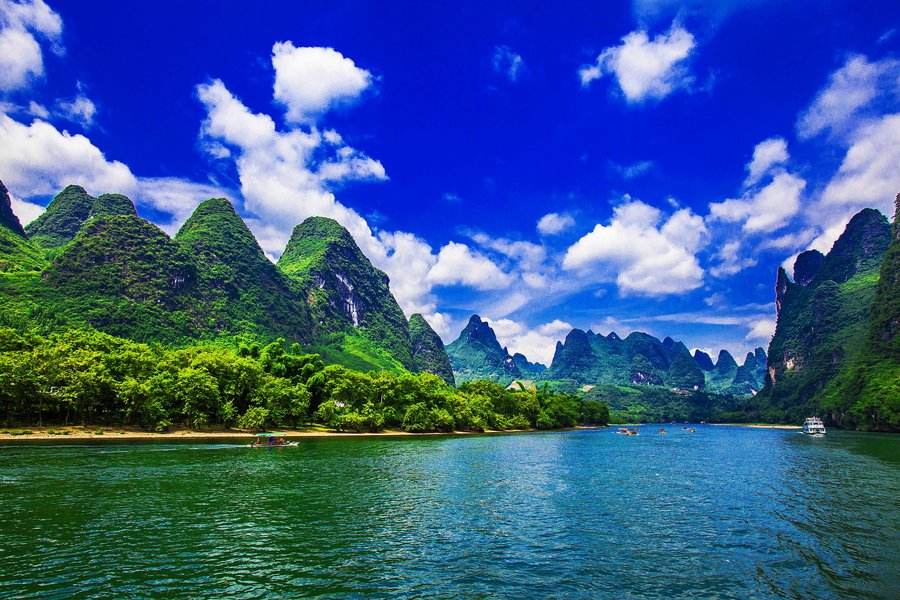 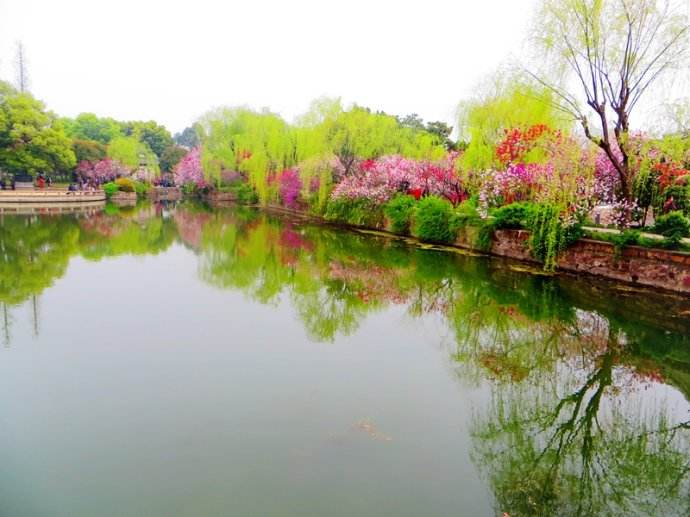 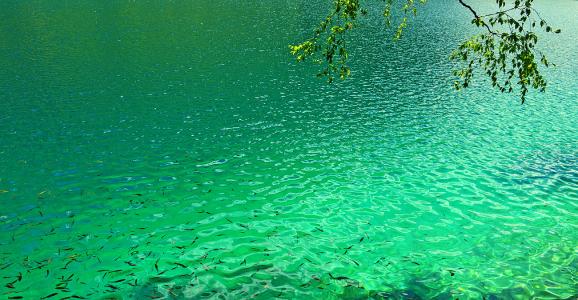 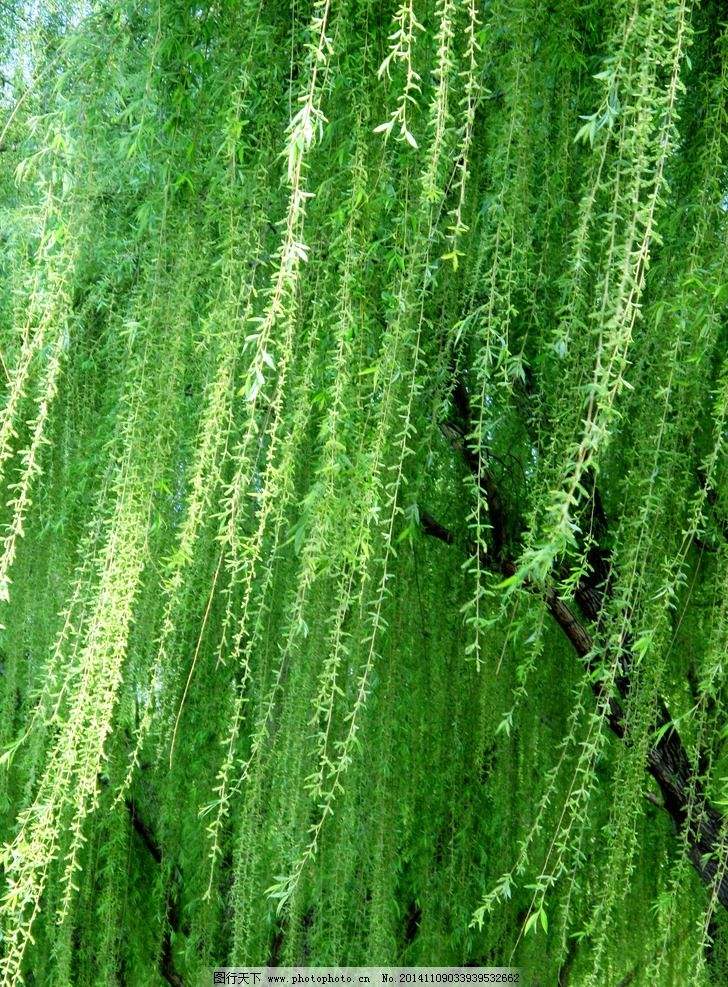 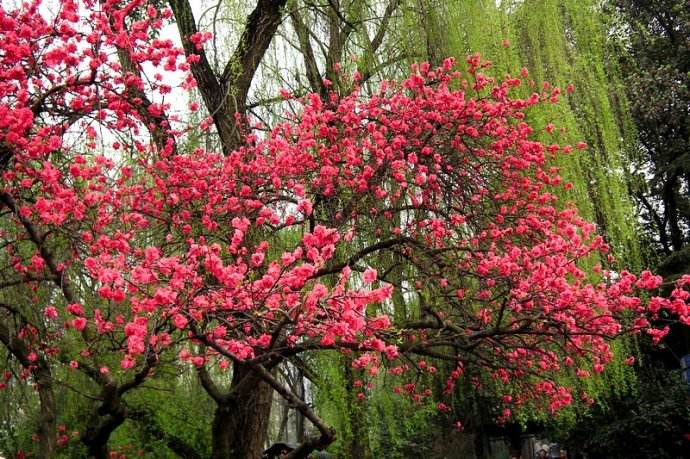 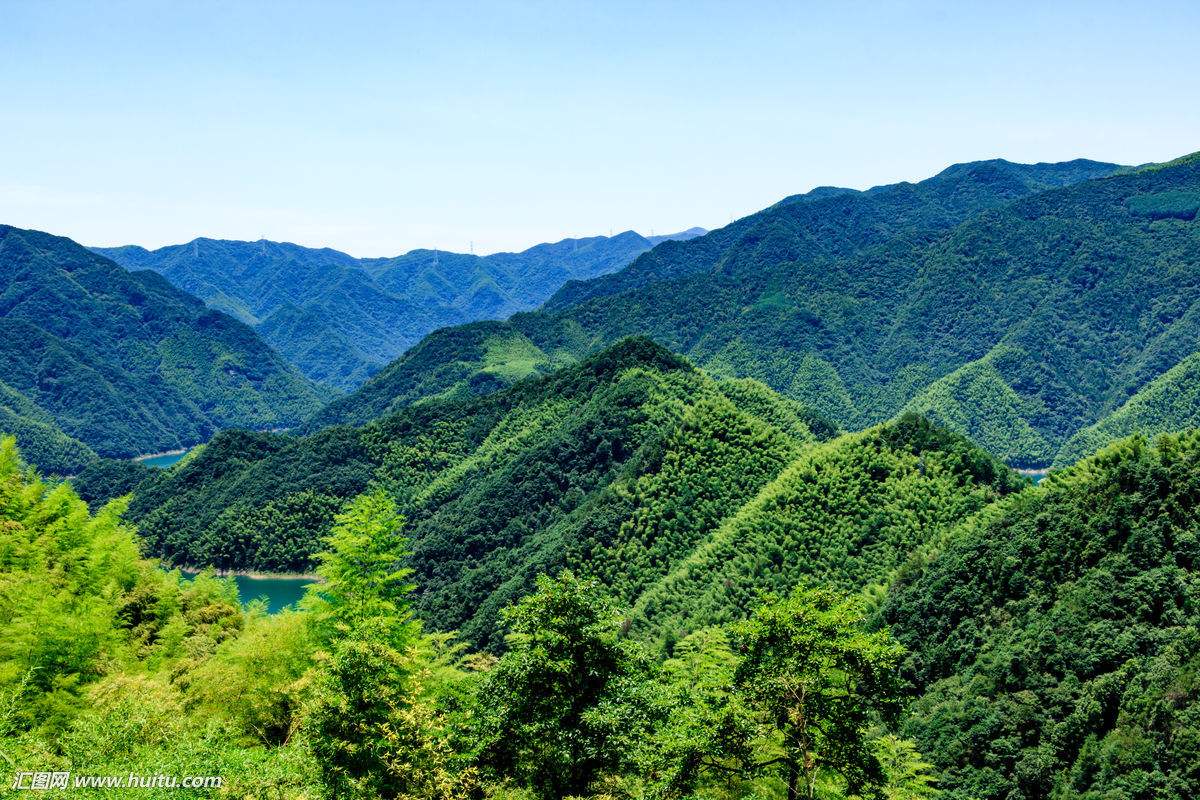 柳绿
柳绿桃红
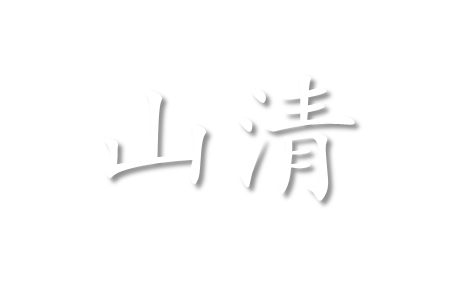 山清
山清水秀
水秀
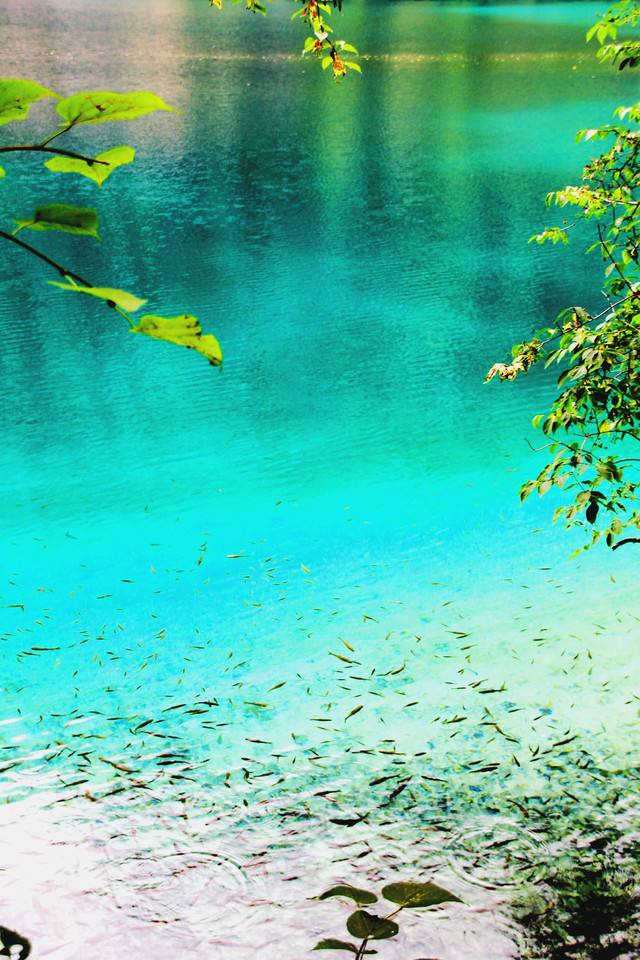 桃红
山清水秀
桃红
柳绿桃红
水秀
柳绿
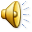 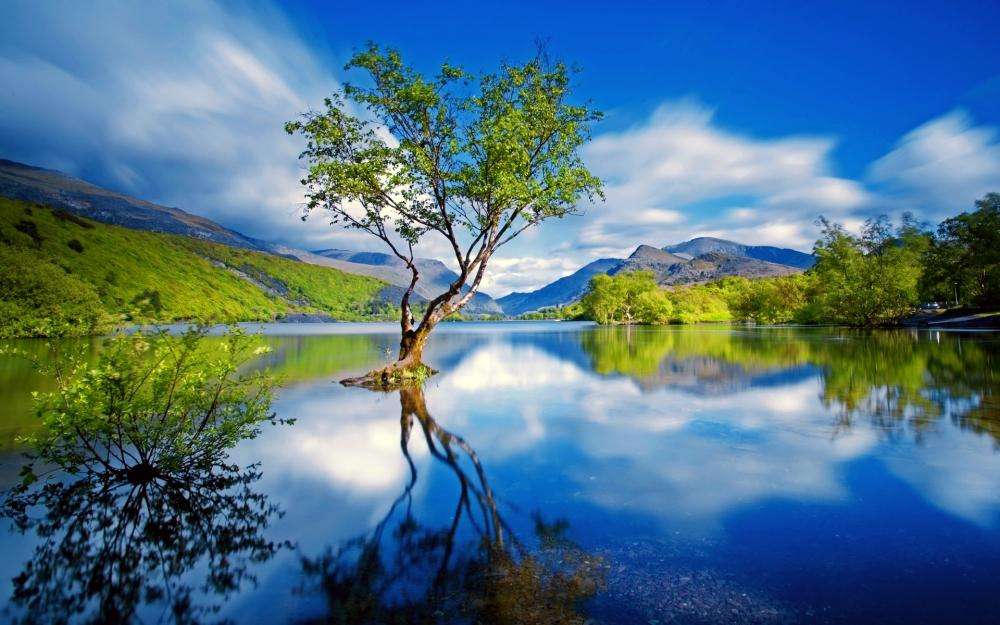 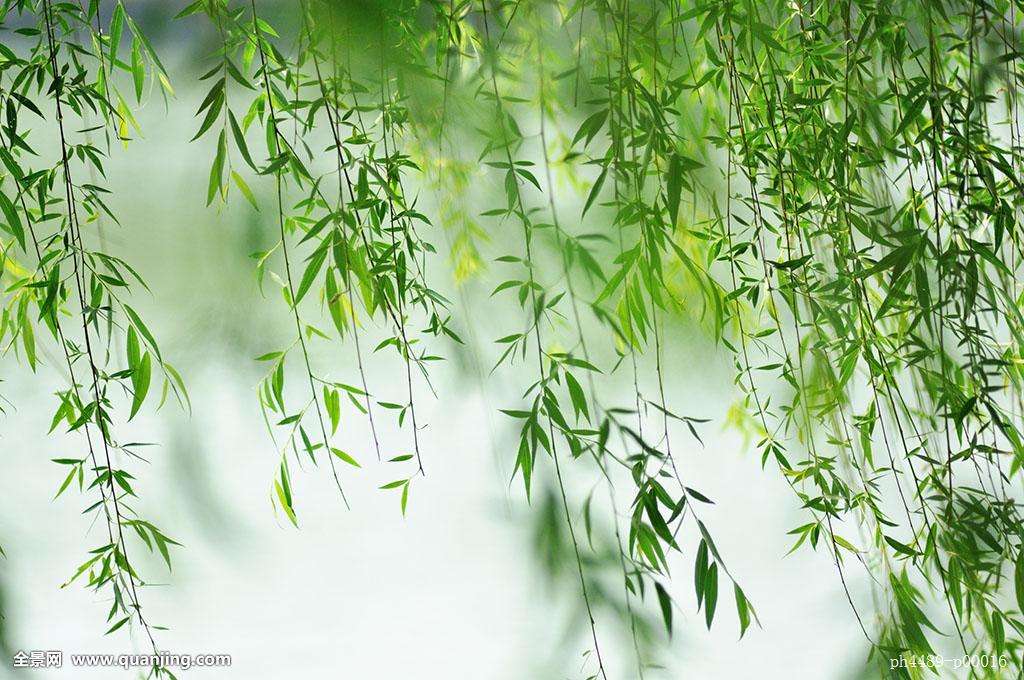 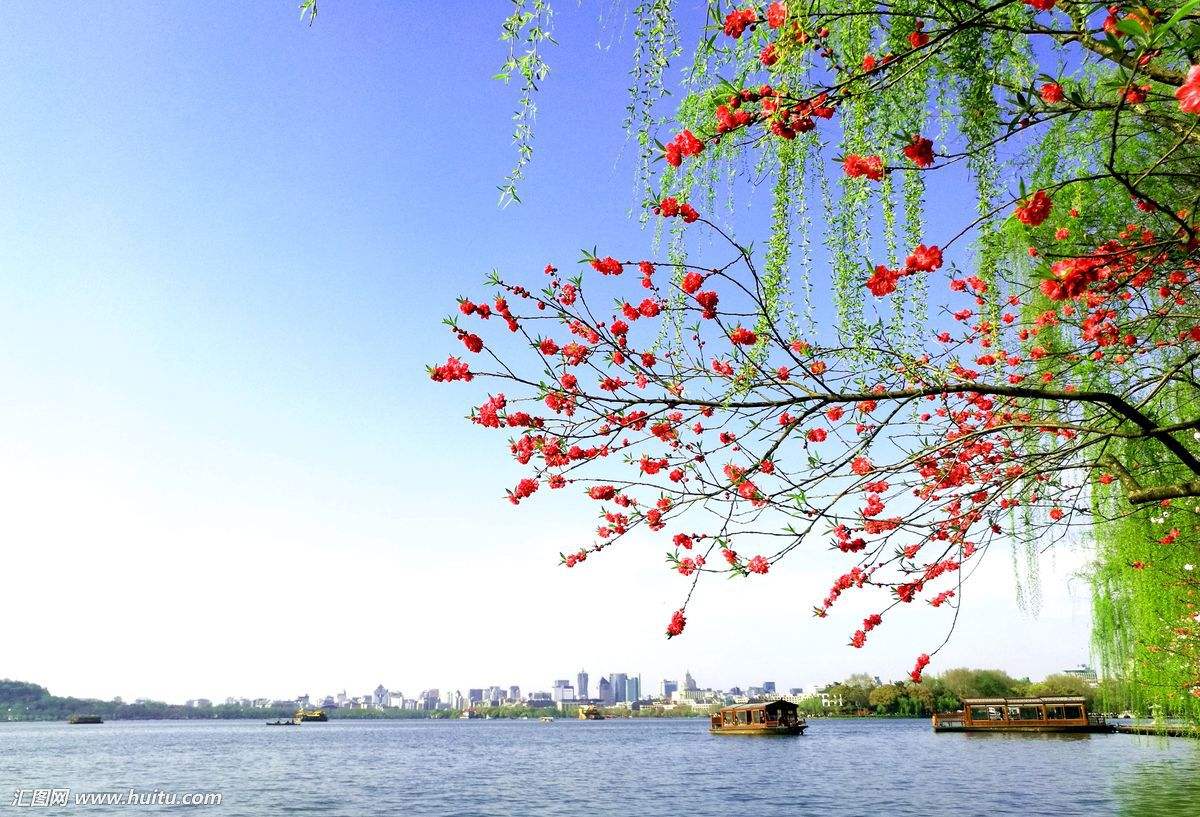 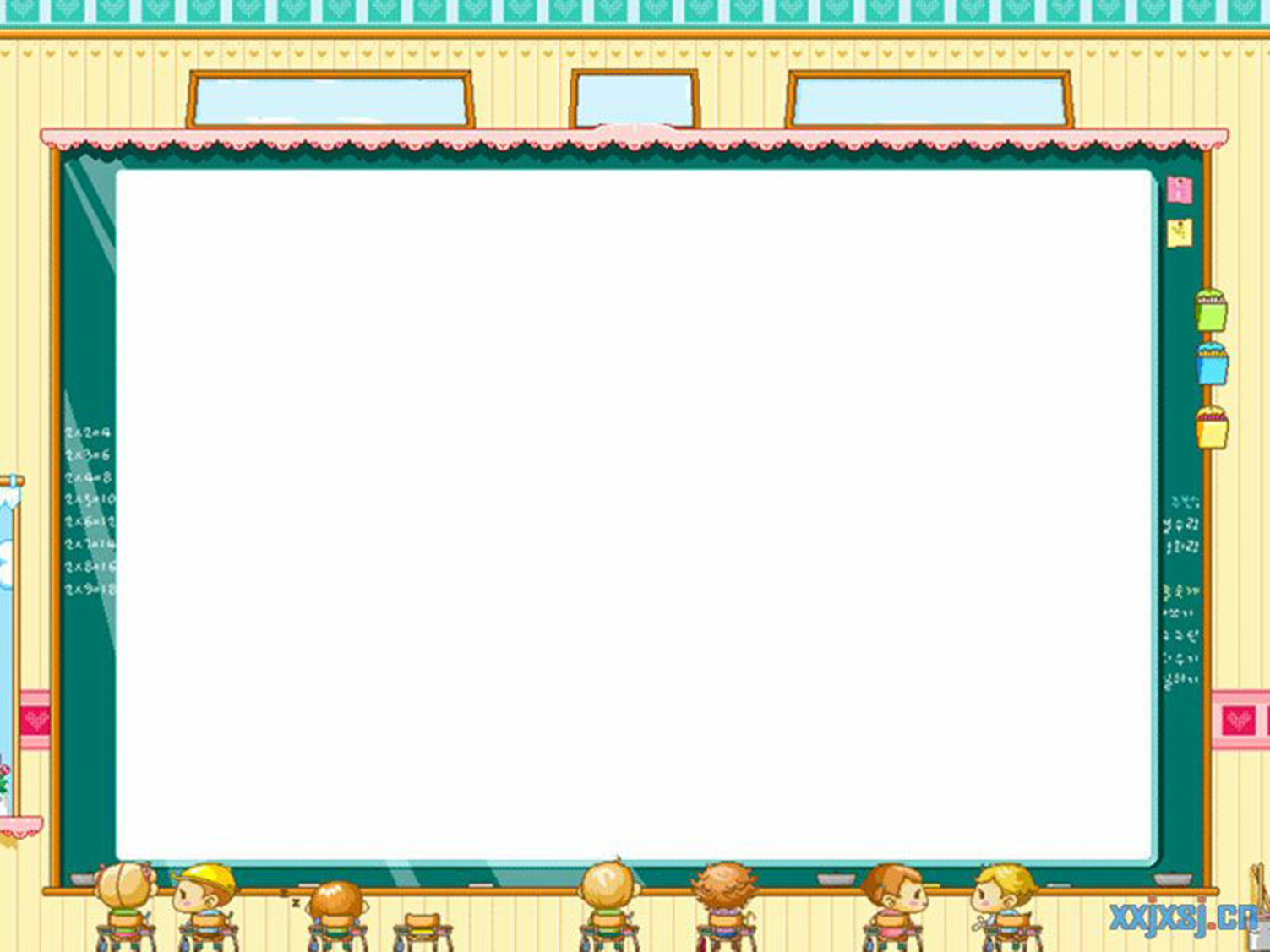 山  山清  水  水秀

柳  柳绿  桃  桃红
  
山清水秀  柳绿桃红
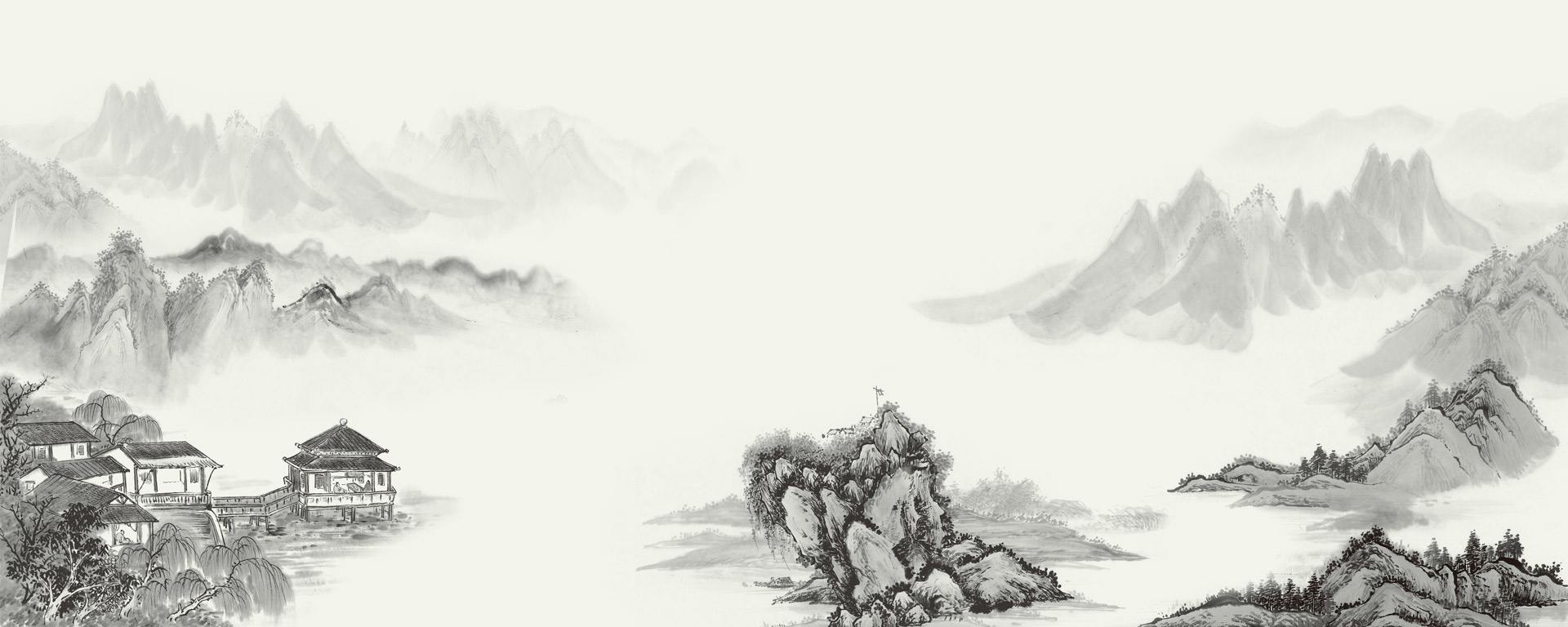 山清对水秀，
柳绿对桃红。
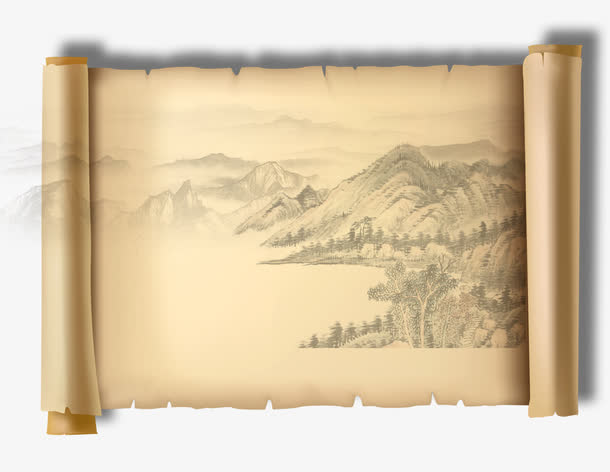 对韵歌云对雨，雪对风。花对树，鸟对虫。山清对水秀，柳绿对桃红。
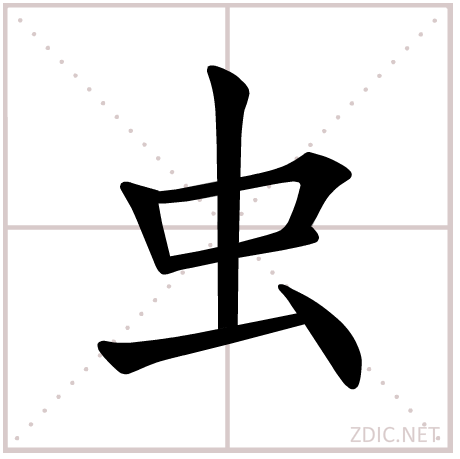